Update on pretzel scheme design
Geng Huiping
CEPC Accelerator Group Meeting
2016.06.17
Contents
First try with downhill simplex method
Goal of Pretzel CDR (error, beam-beam, injection)
Pretzel CDR timeline
Pretzel design used for DA optimization
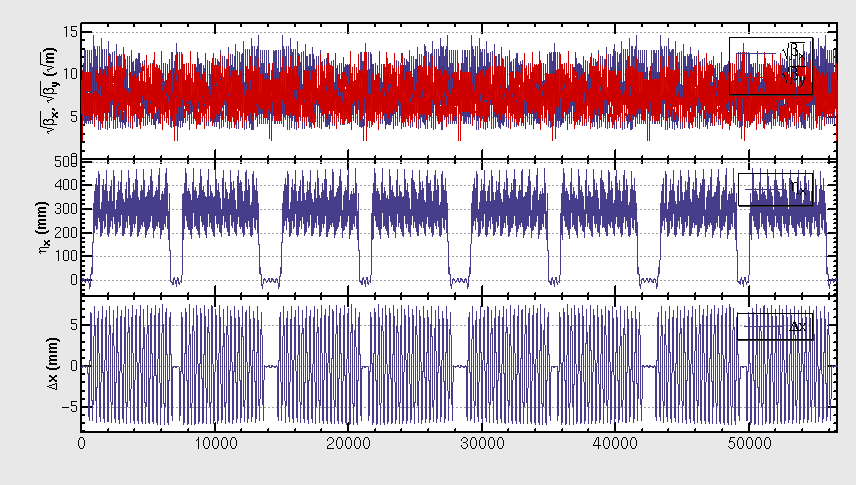 DA result with downhill simplex method (first try)
Only changes sextupoles strengths
Result selected from many outputs
Corresponding sextupole setup not recorded
Trying to use quadrupole and sextupole at the same time
Modify code(thousands of lines), needs time
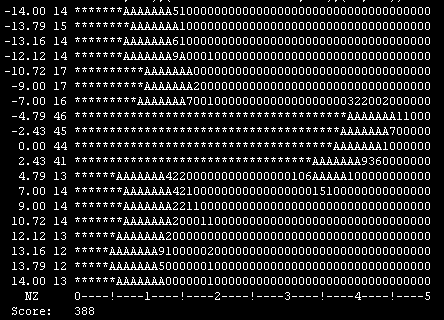 Coupling : 0.003
Goal of Pretzel design in CDR
Realize beam separation of 50 bunches

Complete the correction of orbit effect 

Reasonable DA w/o FFS

Reasonable DA w/o FFS with sawtooth effect 

Try DA w/ FFS,  error

Beam beam and injection needs to talk to other people
Timeline of Pretzel design in CDR
Realize beam separation of 50 bunches (done) 

Complete the correction of orbit effect (done)

Reasonable DA w/o FFS (next one-three month ?)

Reasonable DA (w/o) FFS with sawtooth effect (~2day ) 

Try DA w/ FFS (will try when code is ready, maybe parrallel with 3),  error(depending on time)

Beam beam and injection needs to talk to other people
Challenges in pretzel design
Off center orbit effect will break the periodicity of betatron and dispersion, thus the ideal cancellation of driving terms disapprear 

Coupling between quadrupoles and sextupoles makes the adjustment of tune and chromaticity coupled together

Off center orbit in quadrupoles and sextupoles also generate extra bending fields, which makes the orbit and dispersion also couples with tune and chromaticity

No existing DA optimization code deals with such complicated issues (to my knowledge), code developing needed

Multiple objective code development needed

Lack of experience
Summary
DA seems promising with Downhill simplex method
Efforts mainly focus on DA optimization
Will also try Zhang Yuan’s multi-objective code
More time and man power needed